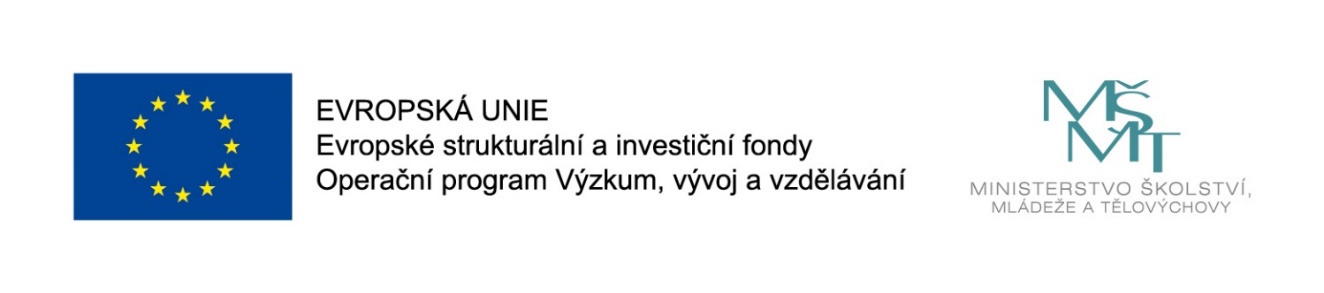 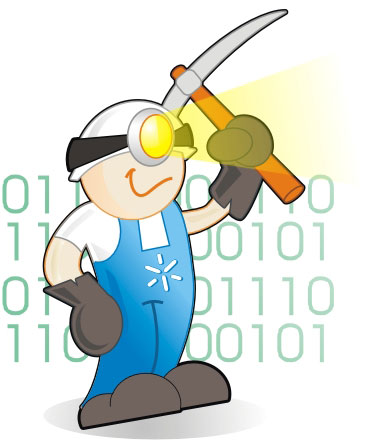 Názevprezentace
Dolování dat

Úvodní informace a požadavky na absolvování

Jan Górecki
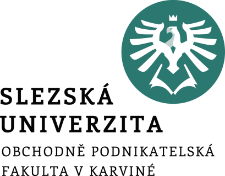 Dolování dat (Data mining)
Non-trivial process of identifying valid, novel, potentially useful and ultimately understandable patterns from data  (Fayyad a kol., 1996)
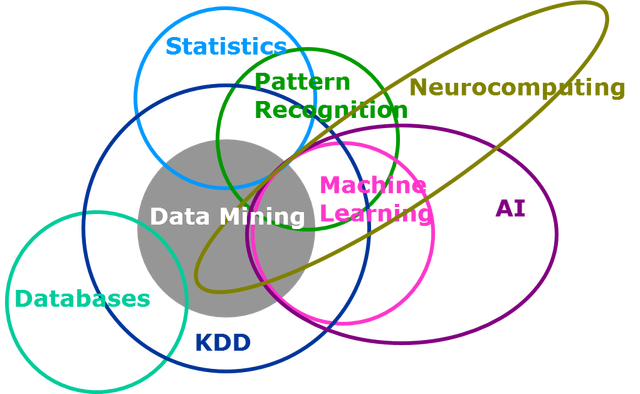 [Speaker Notes: Mail (spam kontrola), kreditka (kontrola na fraud), amazon a ebay (doporuceni na prodikt), auto (optimalizace p
rovozu)

The data-mining tag says:
Data mining is the process of analyzing large amounts of data in order to find patterns and commonalities.
The pattern-recognition tag says:
Pattern recognition is the term given to the science of automating the classification of input into pre-determined categories, or on the other hand, of being able to recognise particular categories of input by their characteristics.]
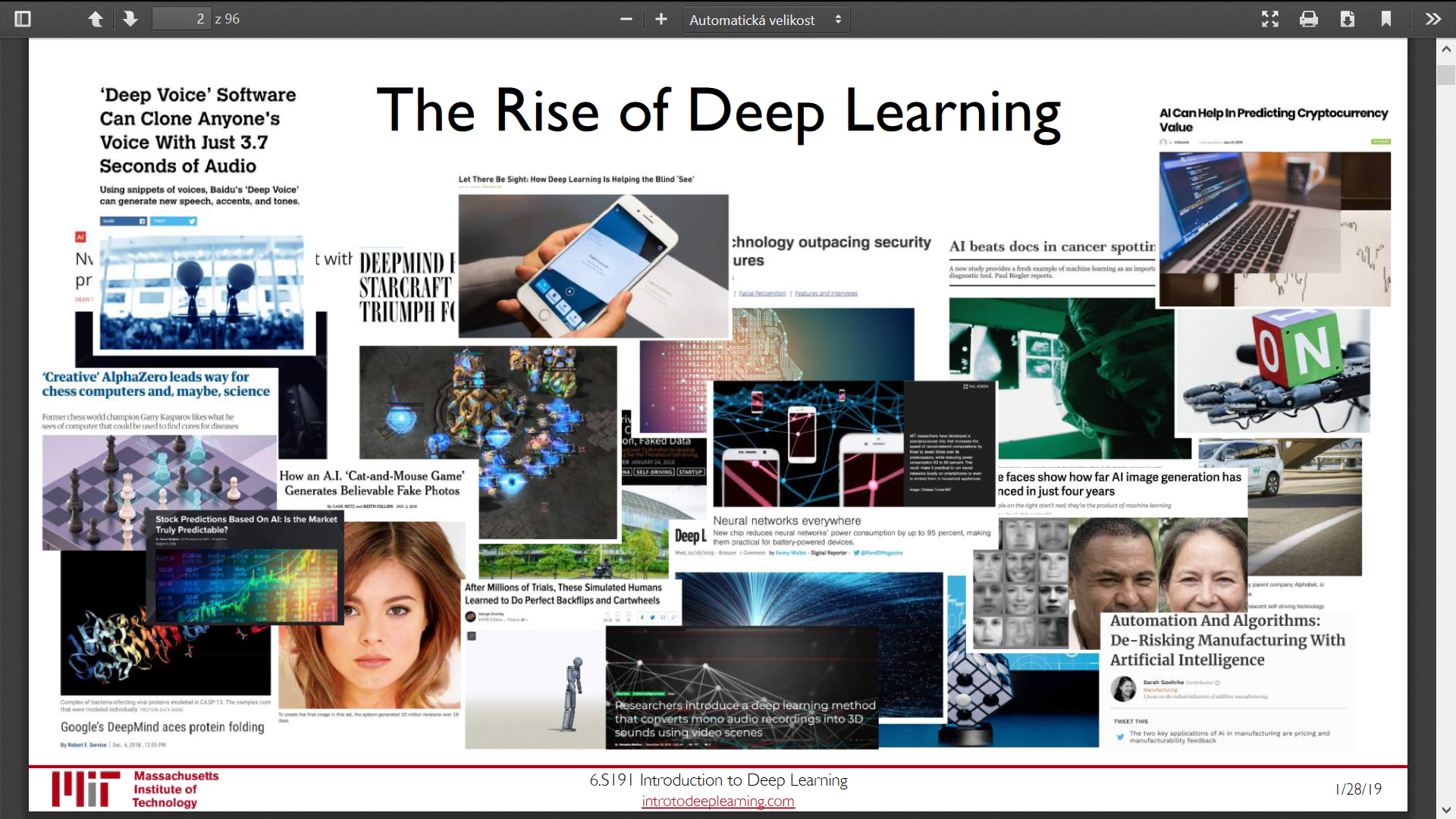 © MIT 6.S191: Introduction to Deep Learning
Deep learning
[Speaker Notes: Rozpoznávání obrazu, Alphazero šachy, AlphaGo, generování hudby, autonomní řízení aut

Hudba:
https://www.youtube.com/watch?v=UWxfnNXlVy8
Čas: 3:50


Auta:
https://www.youtube.com/watch?v=H-HVZJ7kGI0&index=1&list=PLtBw6njQRU-rwp5__7C0oIVt26ZgjG9NI
Čas: 32:30]
Obecné informace o předmětu
Dolování dat:
Prezenční forma: 13 přednášek a 12 seminářů, 
Kombinovaná forma: 3 přednášky 
zakončena zkouškou
[Speaker Notes: csvukrs]
Stručná anotace předmětu
Proces dolování dat Dolování dat, úlohy dolování dat, metodiky pro dolování dat
Statistika v kontextu dolování datKontingenční tabulky, regresní analýza, diskriminační analýza, shluková analýza
Strojové učení Základní pojmy, principy strojového učení, typy strojového učení, formy strojového učení, trénovací data, atributy, chybová funkce 
Metody dolování datRozhodovací stromy, Rozhodovací pravidla, Neuronové sítě, Genetické algoritmy, bayesovské metody, metody založené na analogii 
Evaluace modelůkritéria, deskriptivní úlohy, klasifikační úlohy, vizualizace modelů, vizualizace klasifikací, porovnávání modelů, volba nejvhodnějšího algoritmu, kombinování modelů
Předzpracování datPříprava dat, strukturovaná data, více vzájemně propojených tabulek, odvozené atributy, příliš mnoho objektů, příliš mnoho atributů, numerické atributy, kategoriální atributy, chybějící hodnoty
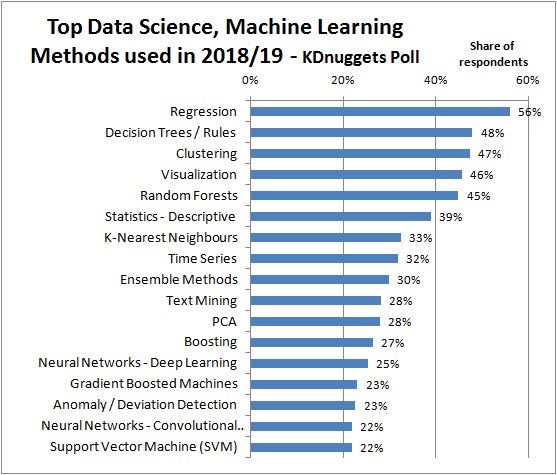 [Speaker Notes: csvukrs]
Požadavky na absolvování předmětu
docházka na semináře min. 60% (10 % hodnocení), 
zpracování seminární práce (30% hodnocení), 
Analýza vybraných dat dle metodiky CRISP-DM pomocí metod dolování dat (alespoň 5 metod celkově, z nichž alespoň 2 statistické a alespoň 3 ze strojového učení)
zkouška (60% hodnocení)

Celkem maximum: 	100
Požadované minimum: 	60
[Speaker Notes: csvukrs]
Výukové materiály
Veškeré elektronické materiály je možné nalézt na školní síti: L:\gorecki\public\NPDOD-NKDOD \(přes https://raimundo.opf.slu.cz/NetStorage/ popř. files.opf.slu.cz)
[Speaker Notes: csvukrs]
Literatura
Povinná: 
BERKA, P. a GÓRECKI, J., 2017. Dolování dat. Skripta SU OPF, Karviná. 
BERKA, P., 2003. Dobývání znalostí z databází. Praha: Academia. ISBN 80-200-1062-9.
 
Doporučená:
CLARK, B., E. FOKOUE a H. H. ZHANG, 2009. Principles and theory for data mining and machine learning. New York: Springer. ISBN 978-0-387-98134-5.
MURPHY, K. P., 2012. Machine learning: A probabilistic perspective. London, England: The MIT Press. ISBN 978-0-262-01802-9.
[Speaker Notes: csvukrs]
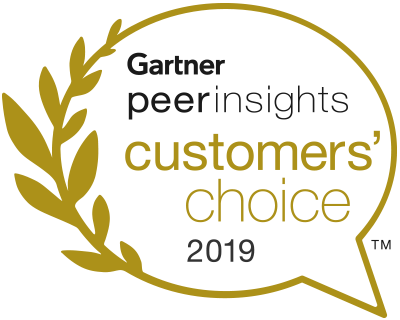 Software
MATLAB
Statistics and Machine Learning Toolbox
https://www.mathworks.com/solutions/data-science.html
trial verze z mathworks.com
Octave – free verze MATLABu 
Python
R
RapidMiner
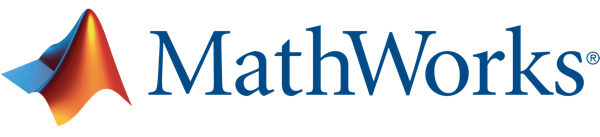 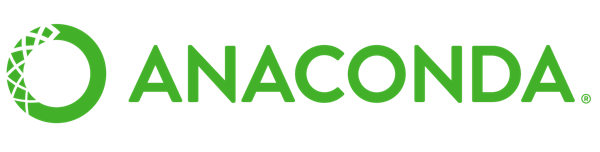 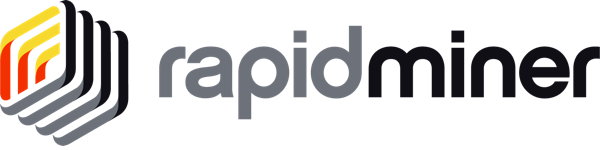 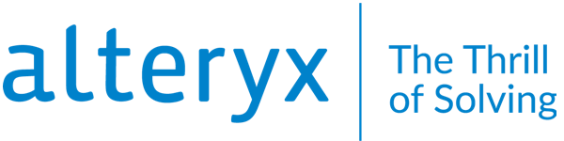 [Speaker Notes: csvukrs]
Data
Nejlépe vlastní

UC Irvine Machine Learning Repositoryhttps://archive.ics.uci.edu/ml/index.php

Kaggle: Your Home for Data Sciencehttps://www.kaggle.com/

KEEL - dataset repositoryhttp://www.keel.es/datasets.php
[Speaker Notes: csvukrs]
Kontakty
Ing. Jan Górecki, Ph.D.
gorecki@opf.slu.cz
A407

konzultace po domluvě emailem

Sekretariát Katedry informatiky a matematiky
A402
[Speaker Notes: csvukrs]
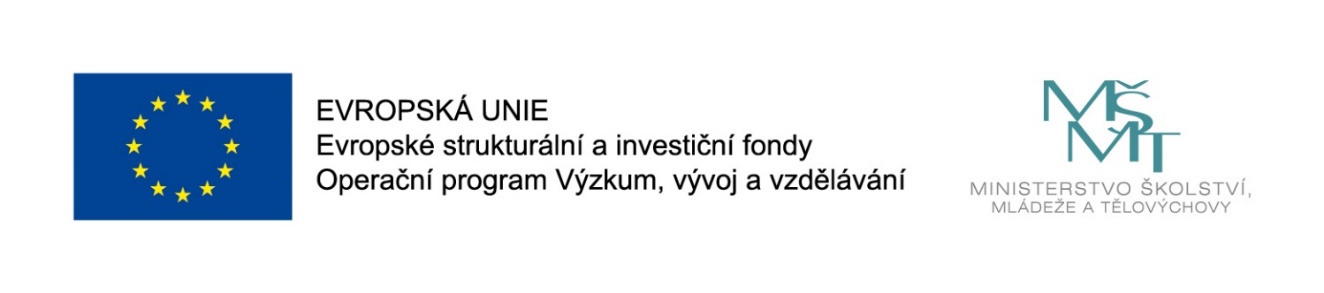 Názevprezentace
Dolování dat

Dolování dat

Jan Górecki
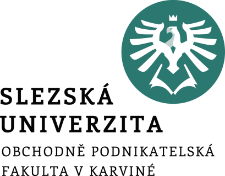 Obsah přednášky
Definice …
Historie …
Úlohy …
Pohledy na …
Postupy (metodiky) …
Software pro …
Příklad …
… Dolování dat
Dolování dat (Data mining)
Non-trivial process of identifying valid, novel, potentially useful and ultimately understandable patterns from data  (Fayyad a kol., 1996)
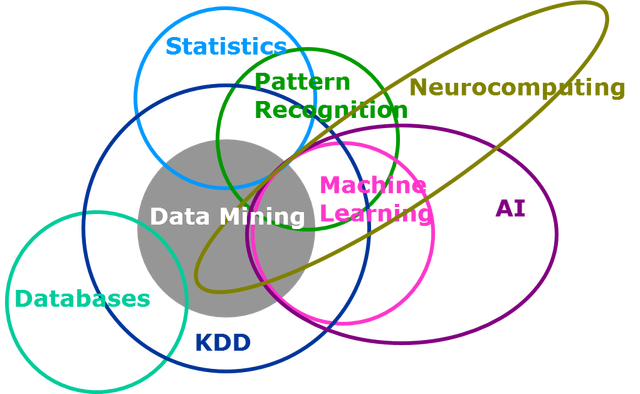 [Speaker Notes: Mail (spam kontrola), kreditka (kontrola na fraud), amazon a ebay (doporuceni na prodikt), auto (optimalizace p
rovozu)

The data-mining tag says:
Data mining is the process of analyzing large amounts of data in order to find patterns and commonalities.
The pattern-recognition tag says:
Pattern recognition is the term given to the science of automating the classification of input into pre-determined categories, or on the other hand, of being able to recognise particular categories of input by their characteristics.]
Dolování dat(Knowledge Discovery in Databases, Data Mining, ..., Knowledge Destilery, ....)
Analysis of observational data sets to find unsuspected relationships and summarize data in novel ways that are both understandable and useful to the data owner (Hand, Manilla, Smyth,  2001)
[Speaker Notes: csvukrs]
Trocha historie
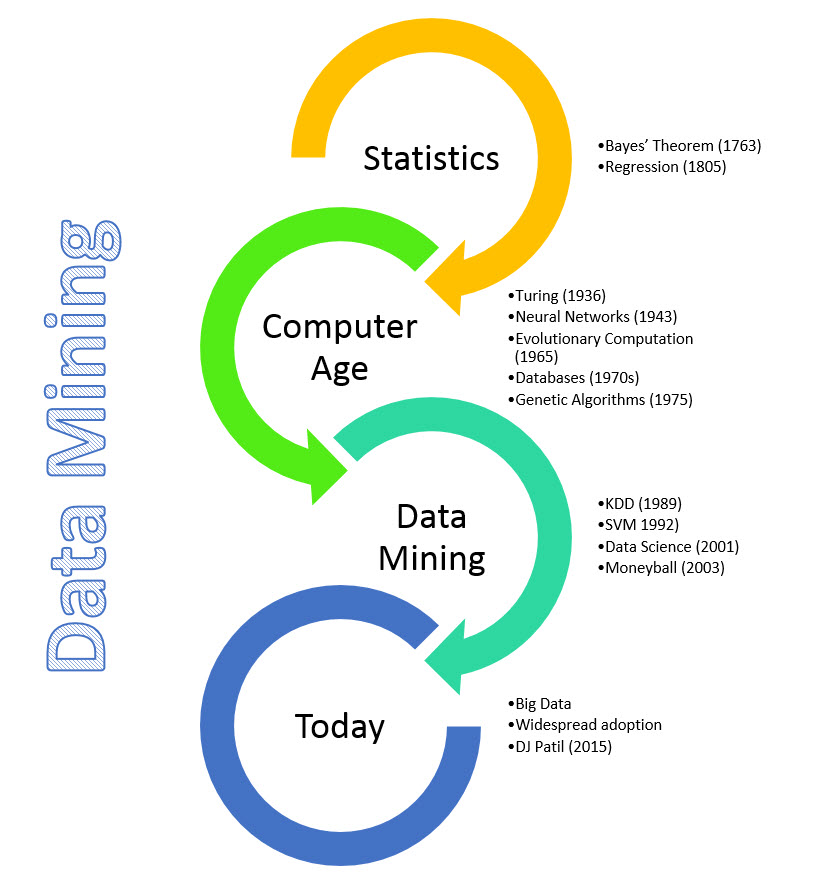 [Speaker Notes: https://en.wikipedia.org/wiki/DJ_Patil]
Úlohy dobývání znalostí
klasifikace/predikce: cílem je nalézt znalosti použitelné pro klasifikaci nových případů
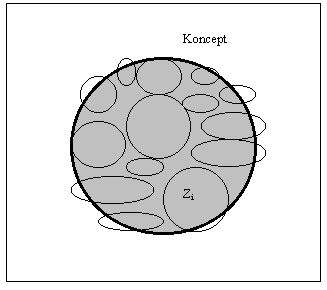 [Speaker Notes: csvukrs]
Úlohy dobývání znalostí
deskripce: cílem je nalézt dominantní strukturu nebo vazby
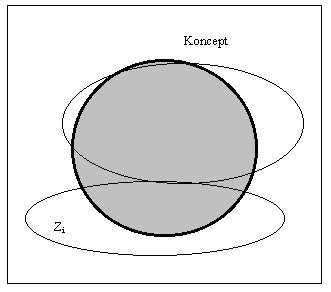 [Speaker Notes: Pravidla s velkým pokrytím:
Ordinace v Růžové zahradě sledují hlavně 1) senioři a 2) ženy -> možnost prodeje reklamy (léky na bolavé klouby, přípravky na dodání energie, kosmetika)]
Úlohy dobývání znalostí
hledání „nugetů“: cílem je nalézt dílčí překvapivé znalosti
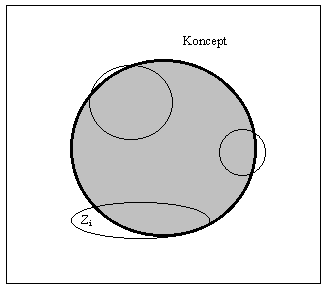 [Speaker Notes: Pravidla s velkou spolehlivostí
Chatuje-li se na FB muž s mužem o ježdění na horském kole -> FB mu nabídne reklamu na horská kola a příslušenství, popř. cyklozájezd pro CHLAPY

Stěžuje-li si žena kamarádce, že toho na ní je moc a bolí ji hlava -> FB mu nabídne reklamu na paralen a doplňky stravy]
Manažerský pohled
[Speaker Notes: csvukrs]
Pohled zpracování dat
[Speaker Notes: csvukrs]
Standardy pro dobývání znalostí - Metodiky
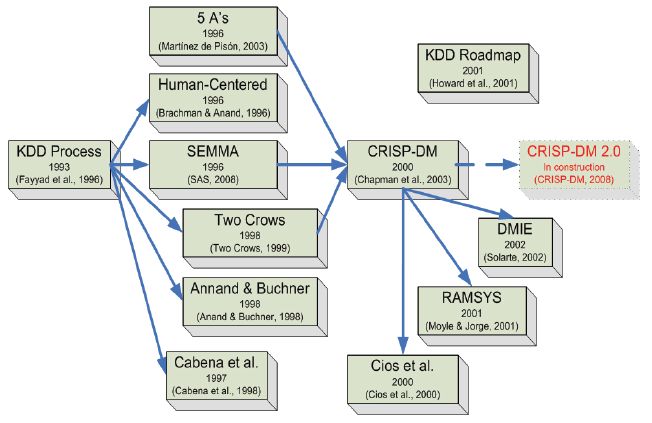 (Marban a kol, 2009)
[Speaker Notes: https://www.kdnuggets.com/polls/2014/analytics-data-mining-data-science-methodology.html

CRISP-DM 2.0 – nenašel jsem nic]
Metodika SEMMA
Navržená pro Enterprise Miner firmy SAS:
Sample (vybrání vhodných objektů),
Explore (vizuální explorace a redukce dat),
Modify  (seskupování objektů a hodnot atributů, datové transformace),
Model (analýza dat: neuronové sítě, rozhodovací stromy, statistické techniky, asociace a shlukování),
Assess (porovnání modelů a interpretace).
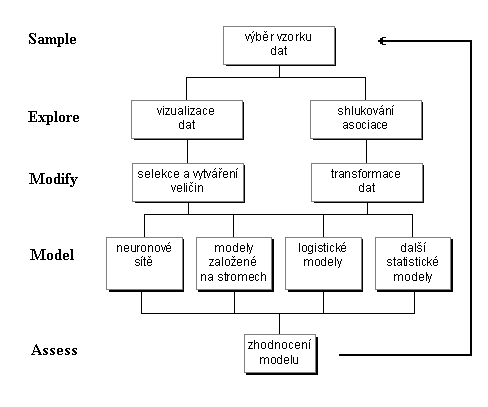 [Speaker Notes: csvukrs]
Metodika CRISP-DM
V současnosti de-facto standard podporovaný většinou systémů pro dobývání znalostí
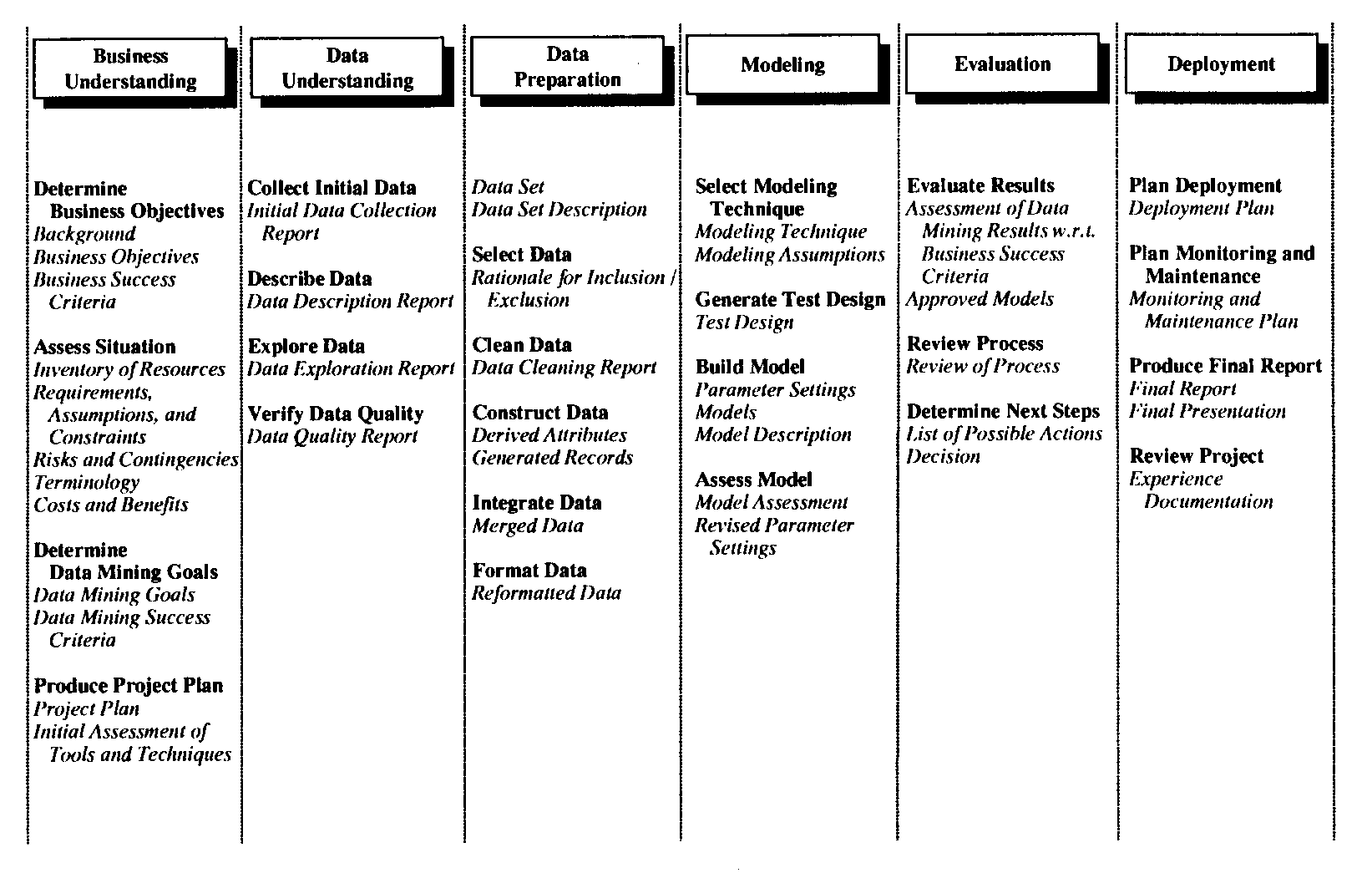 Data Mining
[Speaker Notes: csvukrs]
Systémy pro dobývání znalostí z databází
pokrývají celý proces dobývání znalostí (od předzpracování po interpretaci),
nabízejí více algoritmů pro analýzu (než „jednoúčelové” systémy strojového učení), 
kladou důraz na vizualizaci (ve způsobu práce se systémem i při interpretaci výsledků).
[Speaker Notes: csvukrs]
Systémy pro dobývání znalostí z databází
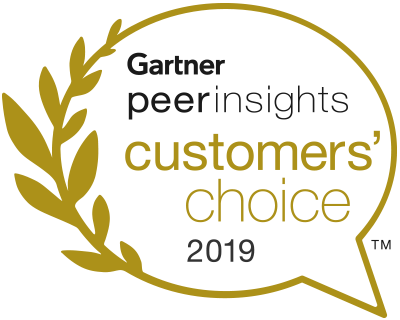 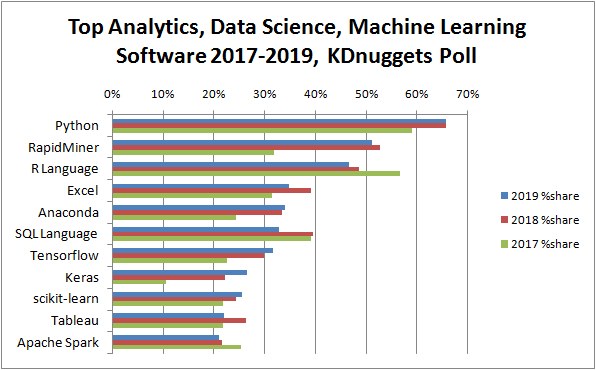 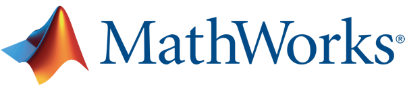 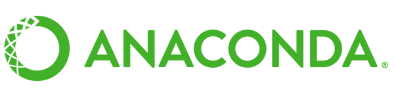 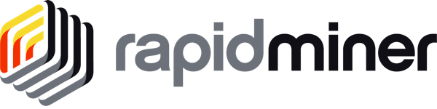 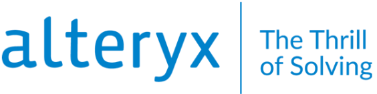 [Speaker Notes: csvukrs]
MATLAB
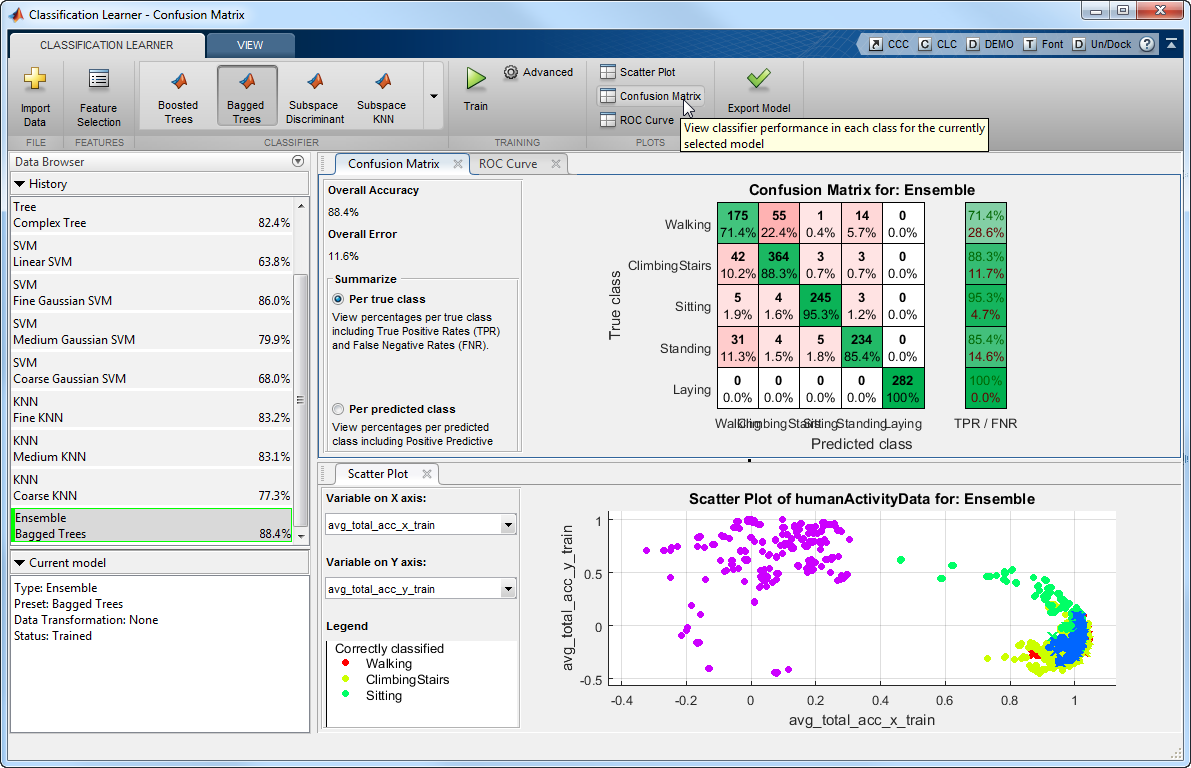 [Speaker Notes: csvukrs]
Rapid Miner
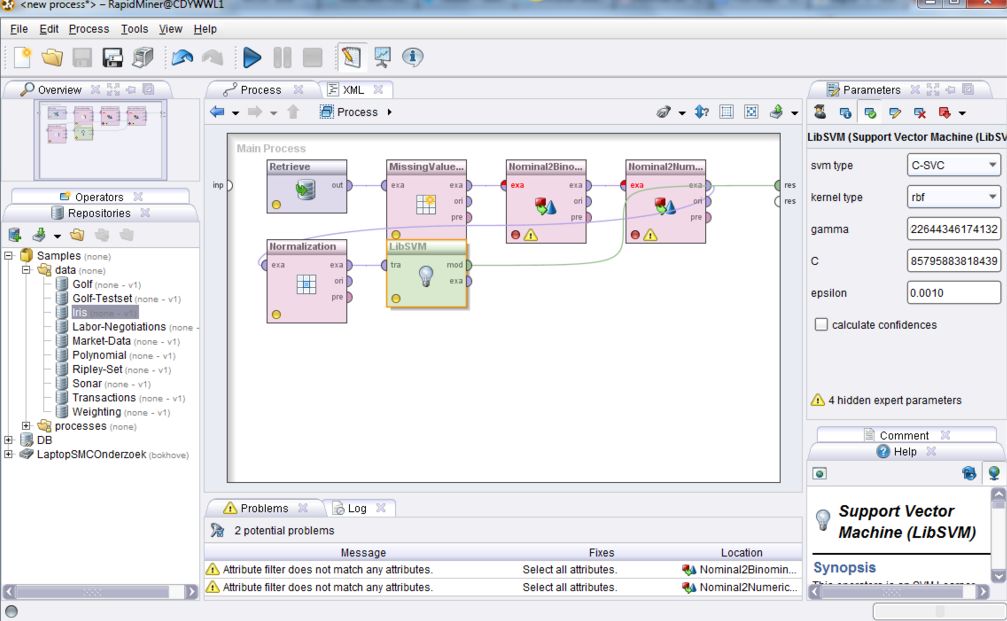 [Speaker Notes: csvukrs]
Python (Orange)
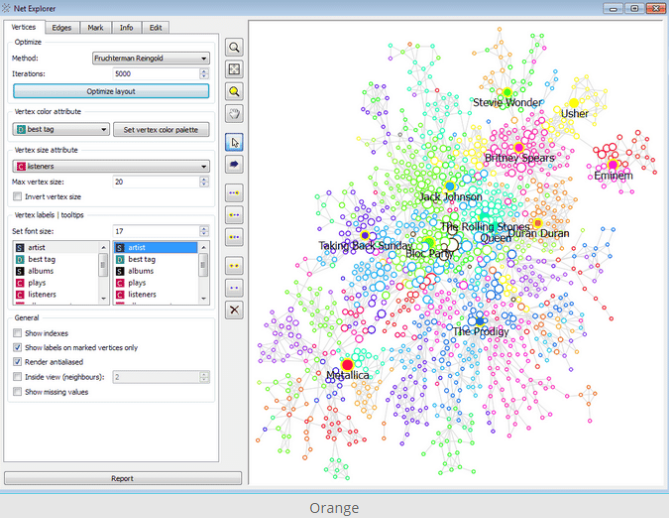 [Speaker Notes: Orange: It is machine Learning and Data Mining tool which is written in Python Language. With the help of Python Scripting data mining can be done. It also has the feature for text mining and data fusion. It also uses different open-source python libraries such as numpy, scipy and its GUI takes place within the cross-platform Qt framework.]
R
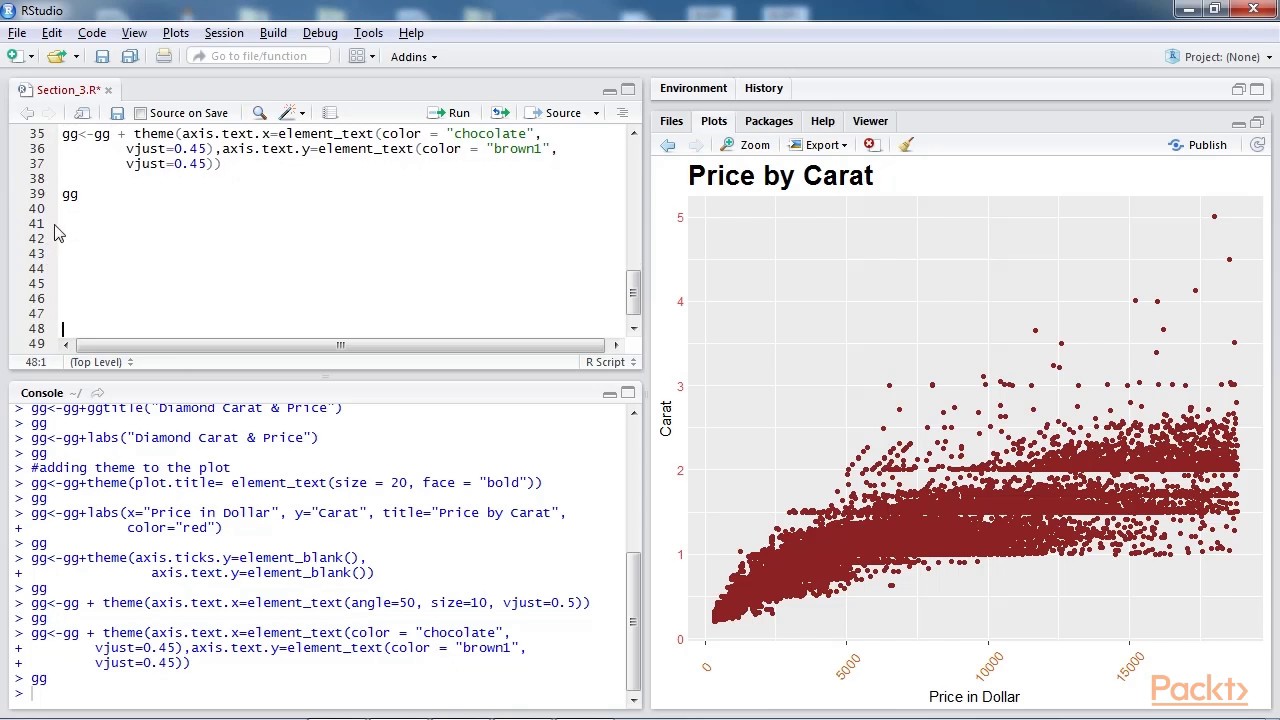 [Speaker Notes: csvukrs]
Aplikační oblasti pro dobývání znalostí
Segmentace a klasifikace klientů banky (např. rozpoznání problémových nebo naopak vysoce bonitních klientů),
Predikce vývoje kursů akcií,
Predikce spotřeby elektrické energie,
Analýza příčin poruch v telekomunikačních sítích,
Analýza důvodů změny poskytovatele nějakých služeb (internet, mobilní telefony),
Segmentace a klasifikace klientů pojišťovny,
Určení příčin poruch automobilů,
Rozbor databáze pacientů v nemocnici,
Rozpoznání činnosti uživatele pomocí senzorů z mobilního telefonu.
[Speaker Notes: csvukrs]
Rozpoznání činnosti uživatele
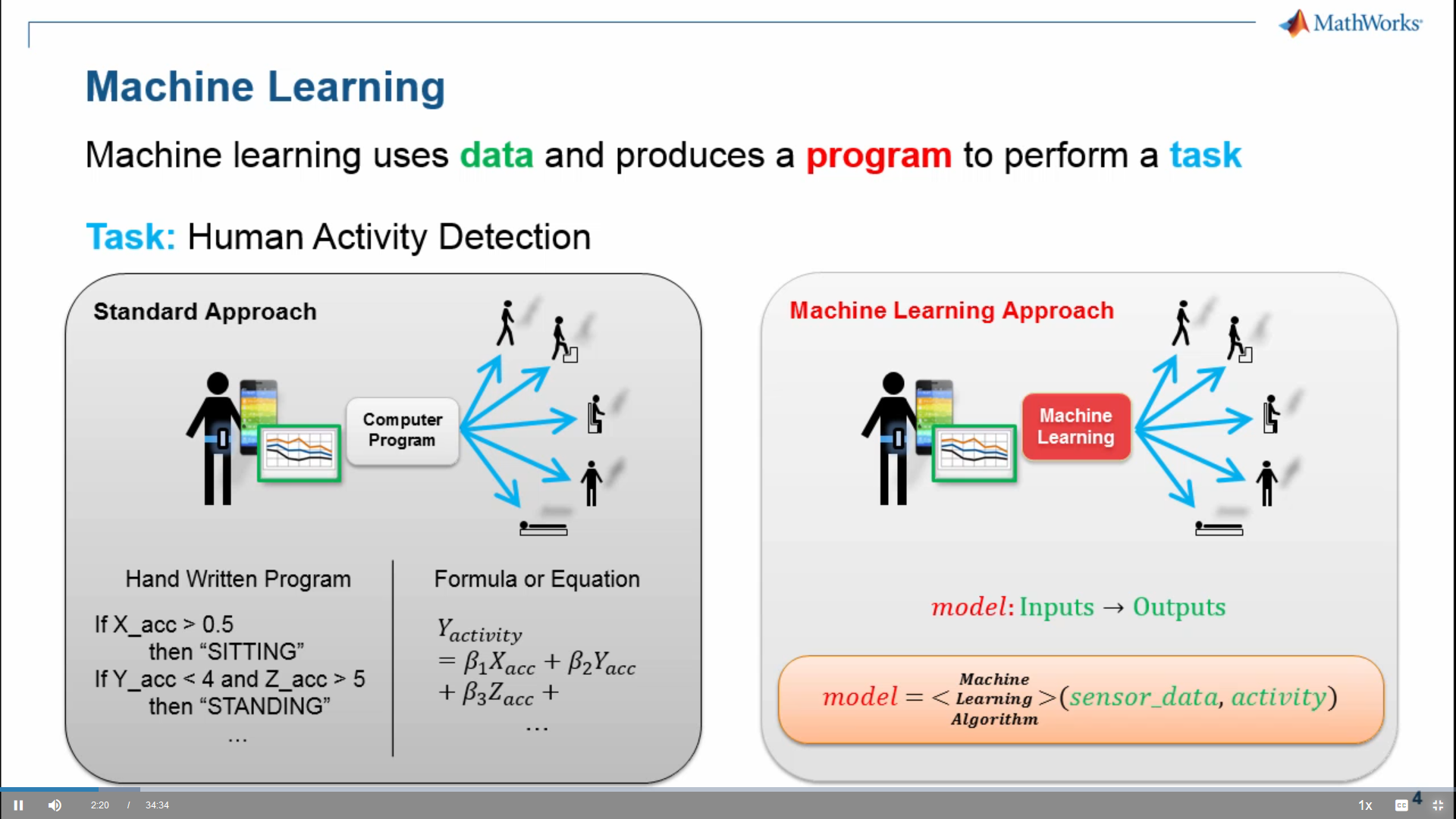 https://www.mathworks.com/videos/machine-learning-with-matlab-100694.html?elqsid=1569409667237&potential_use=Education
[Speaker Notes: csvukrs]
Rozpoznání činnosti uživatele
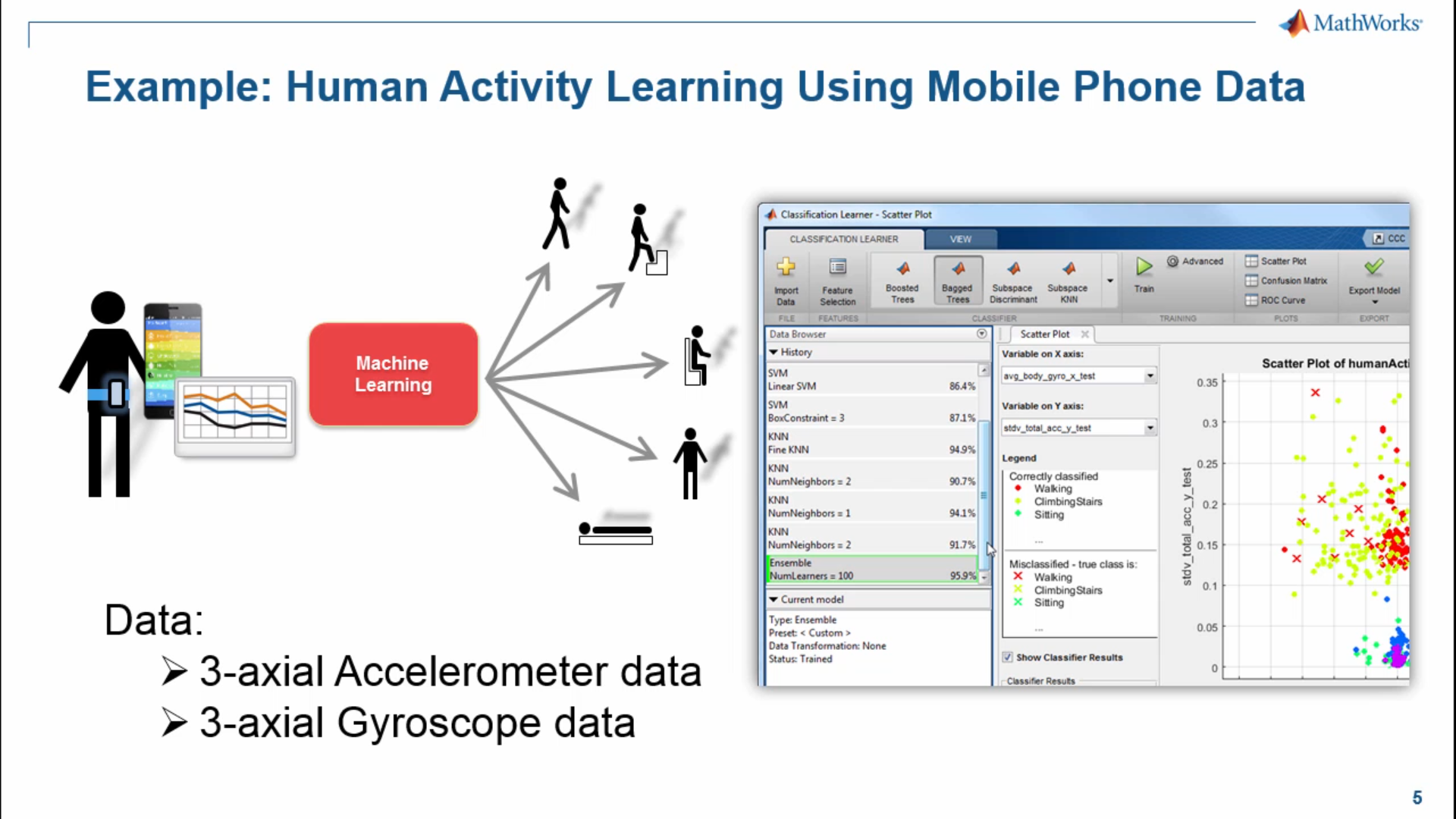 https://www.mathworks.com/videos/machine-learning-with-matlab-100694.html?elqsid=1569409667237&potential_use=Education
[Speaker Notes: csvukrs]
Děkuji za pozornost
Některé snímky převzaty od:
prof. Ing. Petr Berka, CSc. berka@vse.cz